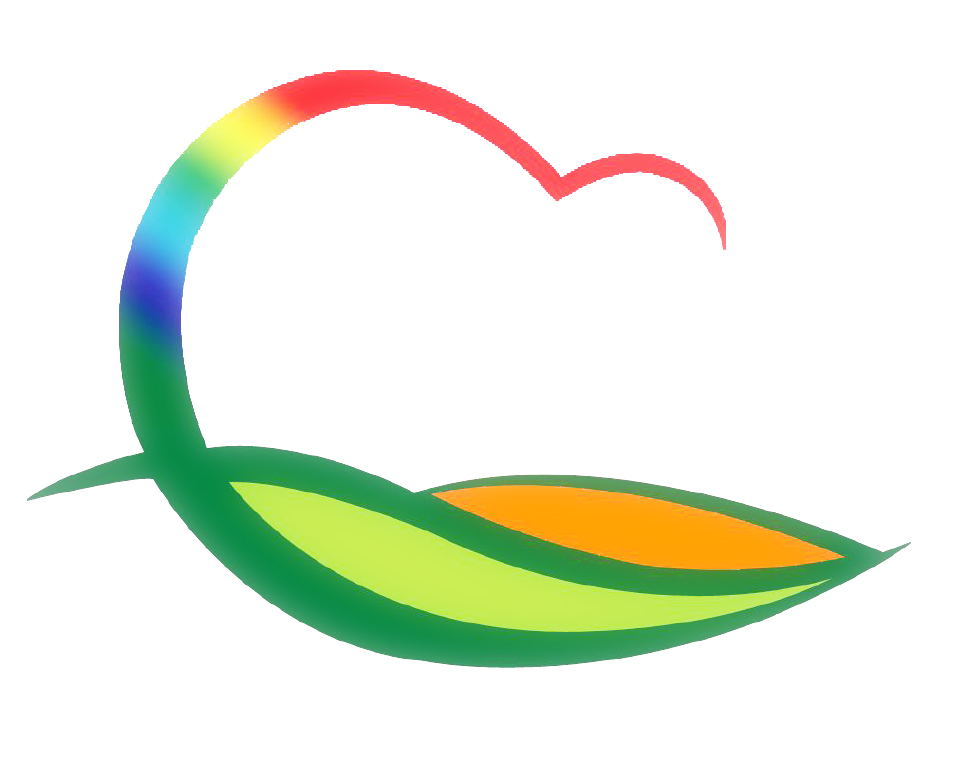 경   제   과
[Speaker Notes: 먼저, 지금의 옥천입니다.]
8-1. 설 연휴 대비 가스시설 안전 점검
기      간 : 2. 2(월) ~ 2.13(금)
대      상 : 중앙시장 외 12개소
점 검  자 : 군, 가스안전공사 합동 점검
내       용: 가스시설 적정유지 여부 및 부적합 시설 개선 
                        조치  등
8-2. 설 연휴 대비 전기시설 안전 점검
기      간 : 1. 29(목) ~ 2.13(금)
대      상 : 영동병원 외 8개소
점 검  자 : 군, 한국전기안전공사 합동 점검
내      용 : 누전 및 누전차단기 작동여부 등 점검
8-3. 광평리 마을단위 LPG저장탱크 보급사업
기      간 : 2월 ~ 10월
대      상 : 황간면 광평리 45세대
사 업  비 : 300백만원(국비150, 도비36, 군비84, 사용자30)
사업방법 : 한국LPG산업협회 위탁
내      용 : LPG소형저장탱크 및 보일러 설치
8-4. 설 명절 맞이 장보기 및 물가안정 캠페인 실시
일      시 : 2. 9(월)  14:00  ※ 군수님 참여
장      소 : 영동전통시장 제1주차장
참석인원 : 50여명 (군, 중기청, 로타리클럽 등)
내      용
설 명절 제수용품 및 선물 구입
물가안정 캠페인 실시
8-5. 와인연구소 부지조성공사 준공
사업기간 : 2013. 5. ~ 2015. 2. ※02. 23.(월) 준공예정
사 업  량 : 부지조성 41,000㎡, 도로포장 560m
사 업  비 : 2,808백만원
내      용 : 공사 전반에 대한 품질관리 및 공사목적물 검사
8-6. 충청북도 사회적기업 사업 설명회
일      시 : 2. 5(목)  10:00
장      소 : 소회의실
주      관 : 충북사회적경제센터
인      원 : 50명 정도
대      상 : 예비 사회적기업 지정 신청 희망 기업 및 
                   관심있는 기관 등
8-7. 법화농공단지 환경개선사업 설계 및 입주업체 협의 
일      자 : 2월 중
사 업  비 : 390백만원
내      용 
  - 진입로 재포장 및 상수도 노후관 교체를 위한 설계작업 착수
  - 법화농공단지 입주업체 의견수렴
8-8. 지역특화산업 발굴을 위한 업무협의
일      자 : 2월 중
협의기관 : 충북테크노파크 정책기획단
내      용 : 전문기관과의 네트워크를 통하여 일라이트 등
                   우리지역 특성에 맞는 특화사업 발굴